Automotive Technology: Principles, Diagnosis, and Service
Seventh Edition
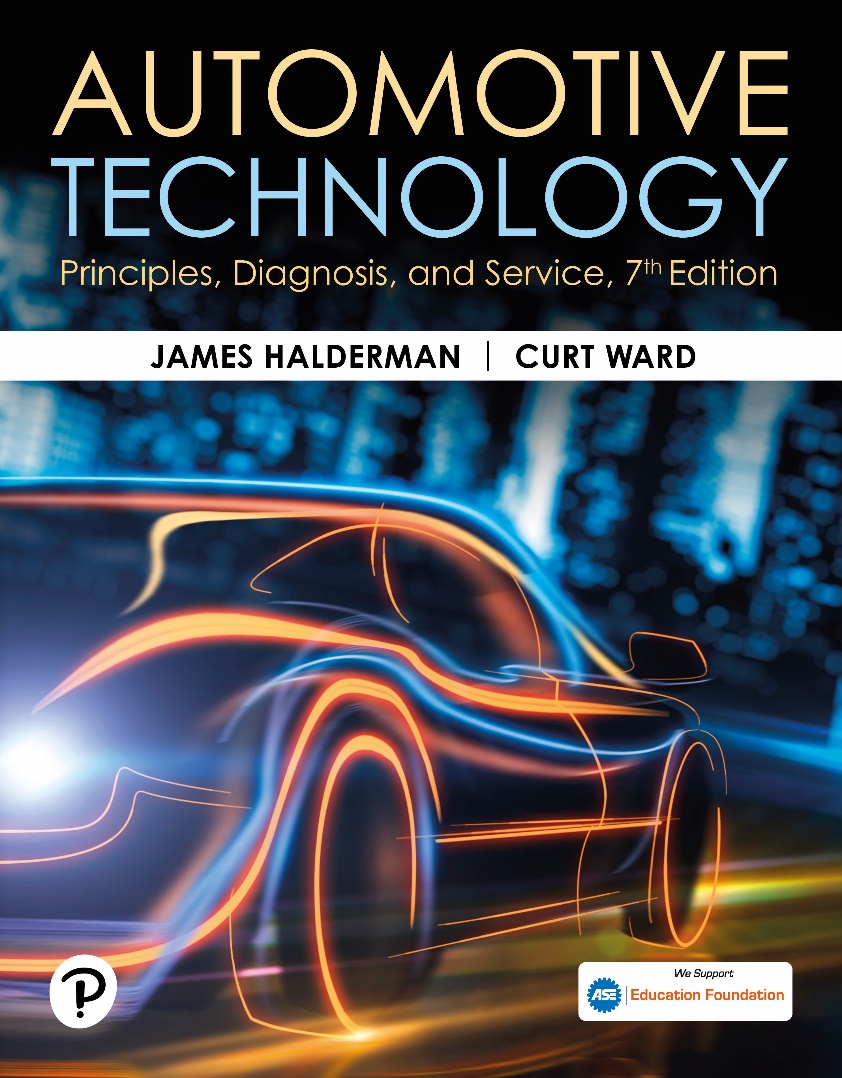 Chapter 87
Introduction to Hybrid Vehicles
Copyright © 2023 Pearson Education, Inc. All Rights Reserved
[Speaker Notes: INSTRUCTOR NOTE: This presentation includes text explanation notes, you can use to teach the course.  When in SLIDE SHOW mode, you RIGHT CLICK and select SHOW PRESENTER VIEW, to use the notes.]
Learning Objectives (1 of 2)
87.1 Define terms related to hybrid electric vehicles.
87.2 Define terms related to electric vehicles.
87.3 Explain the history of hybrid and electric vehicles.
87.4 Compare the efficiency of electric motors to internal combustion engines.
87.5 Describe the unique characteristics of owning or driving a hybrid or electric vehicle.
87.6 Discuss the levels of hybrid vehicles.
87.7 Describe the different powertrain configurations in a hybrid vehicle.
Learning Objectives (2 of 2)
87.8 Explain the differences between one-, two-, and three-motor systems.
87.9 Compare the advantages and disadvantages of electric vehicles.
Figure 87.1 EV Emission Sticker
The official emission sticker lists the vehicle as electric and producing zero emissions. The EPA rating is Tier 3, Bin 0 and a light-duty vehicle (T3B90, LDV). The California standards is listed as a zero emission vehicle and a passenger vehicle (ZEV PC).
[Speaker Notes: An electric vehicle (EV), also referred to as an electric drive vehicle, uses one or more electric motors to propel the vehicle.   Electricity is used as the transportation fuel to power the EV. The electrical energy is typically stored in an energy storage device, such as a battery. The electrical energy is replenished by connecting to an electrical source, usually stationary. The Environmental Protection Agency (EPA) and the California Air Resources Board (CARB) define an EV as a zero-emission vehicle. FIGURE 87–1.]
Frequently Asked Question: What Is Meant by “Phone as a Key (PAAK)”?
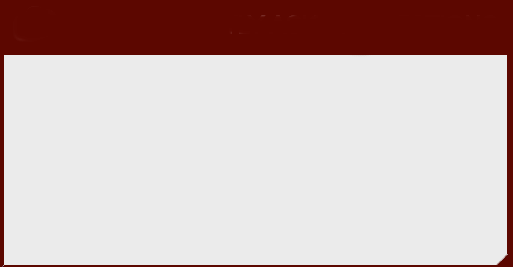 ?   Frequently Asked Question
What Is Meant by “Phone as a Key (PAAK)”? Many hybrid electric and electric vehicles, as well as some regular (ICE) vehicles, can be controlled using a smart phone application (app). This control of the vehicle, including remote start from the smart phone, is referred to as Phone as a Key (PAAK) . There are apps for using a smart watch as a key, which makes it very convenient to start and unlock a vehicle using just the smart watch.
History
Early EVs, called battery electric vehicles (BEVs)
One of the first was the 1903 Baker Electric Car
Detroit Electric Car Company (1907–1939
GM EV-1
Congress enacted Public Law 94-413
Electric and Hybrid Vehicle Research, Development, and Demonstration Act of 1976, which was designed to promote new technologies.
Toyota Prius in Japan in 1997, 1999 in US
Honda Insight
[Speaker Notes: EARLY ELECTRIC VEHICLES  Early EVs, also called battery electric vehicles (BEVs), were first used in the late 1800s, and it was not until the early 1900s that EVs were practically possible using rechargeable lead–acid batteries.
■ One of the first was the 1903 Baker Electric Car, produced by the Baker Motor Vehicle Company in Cleveland, Ohio.
■ The Detroit Electric Car Company (1907–1939) produced very practical fully EVs.
The old EV mechanical controller was able to switch all six batteries in various combinations of series and parallel configurations to achieve lower voltage for slow speeds and higher voltages for higher speeds. EVs did not have a long range and needed to have the batteries charged regularly, which meant that EVs could only be used for short distances. In fact, EVs were almost more popular than steam-powered vehicles in 1900—while steam-powered vehicles had 40% of the sales, EVs had 38% of the sales. The gasoline-powered cars represented only 22% of the vehicles sold.

EARLY HYBRID VEHICLES  In 1901, Ferdinand Porsche developed the Lohner-Porsche Mixte Hybrid, the first gasoline-electric hybrid automobile in the world. It was originally an electric-powered vehicle and then a gasoline engine was added to recharge the battery. One of the first hybrid electric cars was produced by the Owen Magnetic Motor Car Corporation, manufactured in New York City and then in Wilkes-Barre, Pennsylvania, from 1915 until 1922. It failed because the fuel 
economy was about the same as a conventional gasoline-powered vehicle, yet cost more. Another vehicle that used both a gasoline engine and an electric motor to power the vehicle was built by Woods Motor Company of Chicago, Illinois, and was called the “Woods Dual Power” (1915–1918).
NOTE: Due to the oil embargo of 1973 and an increased demand for alternative energy sources, Congress enacted Public Law 94-413, the Electric and Hybrid Vehicle Research, Development, and Demonstration Act of 1976, which was designed to promote new technologies.
The hybrid electric vehicle did not become widely available until the release of the Toyota Prius in Japan in 1997, followed by the Honda Insight sold in the United States starting in 1999. Inta Prius was introduced in the United States.]
Efficiencies of Electric Motors/I C E         (1 of 2)
Electric motor can have efficiency (including controller) of over 90%, while ICE has efficiency of only 35% or less.
Internal Combustion Engine (I C E)
An I C E does not have the overload capability of an electric motor.
Maximum torque of an I C E is reached at intermediate speed.
I C E uses a transmission that keeps the engine speed within the most efficient range.
Efficiencies of Electric Motors/I C E         (2 of 2)
Electric motors offer ideal characteristics for use in a vehicle because of the following factors:
Constant power over all speed ranges
Constant torque at low speeds needed for acceleration and hill-climbing capability
Constant torque below base speed
Constant power above base speed
Only single gear or fixed gear is needed in the electric motor transmission
Figure 87.2 Efficiencies
The graph shows a comparison of torque and power between an electric vehicle and a vehicle with an ICE
Driving Hybrid or Electric Vehicle (1 of 5)
Some unique characteristics of a hybrid vehicle, that the driver may or may not notice, include the following:
After I C E has achieved normal operating temperature and other conditions are met, the engine will stop when the vehicle slows down and stops.
Brake pedal may feel different, especially at slow speeds of about 5 m p h/15 m p h when slowing to a stop.
Power steering works even when engine stops because all h e v and p h e v use electric power steering system.
Driving Hybrid or Electric Vehicle (2 of 5)
Some H E V s and all P H E V s are able to propel vehicle using electric motor alone, resulting in quiet, almost eerie operation.
If H E V is being driven aggressively and at a high rate of acceleration, there is often a feeling that vehicle is not going to slow down when accelerator pedal is first released.
Driving Hybrid or Electric Vehicle (3 of 5)
Driving an E V is a very different driving experience than a conventional vehicle. Some of unique characteristics:
Startup and shutdown procedures are enough different than a conventional vehicle that many drivers need to be retrained on the processes.
Lack of I C E results in much quieter ride. Most predominate noise heard is tires
Driving Hybrid or Electric Vehicle (4 of 5)
Driving an E V (continued):
Electric motors that propel vehicle provide exceptional torque and responsiveness.
Regenerative braking systems tend to slow vehicle more aggressively than a conventional vehicle.
Seasonal temperature changes, weather, and driving style will affect the battery range.
Range anxiety is fear that potential owners of e v s have that vehicle will have insufficient range to reach their destination.
Driving Hybrid or Electric Vehicle (5 of 5)
Routine Maintenance
E V requires following as part of routine maintenance:
Windshield washer fluid
Windshield wiper blades
Cabin filter
Tire rotation
Figure 87.3 Tesla Tire
This Continental tire with acoustical foam on the inside is from a Tesla Model 3.
Figure 87.4 Sound Generator
The sound generator on this 2021 VW ID.4 is located behind the front bumper assembly.
Frequently Asked Question: How Fast Does the Motor-Generator Turn the Engine When Starting?
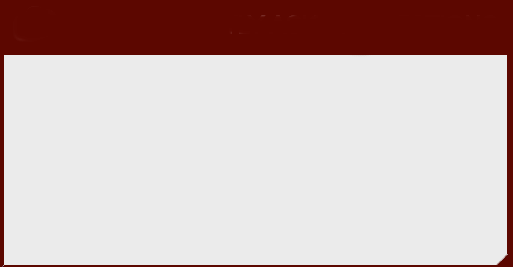 ?   Frequently Asked Question
How Fast Does the Motor-Generator Turn the Engine When Starting? The starter motor on gasoline or diesel engine rotates the engine from 100 to 300 RPM. Because the typical engine idles at about 600 to 700 RPM, starter motor is the engine at a speed slower. This makes it very noticeable when starting because the sound is different when cranking compared to when the engine actually starts and runs. When motor-generator of HEV rotates engine to start it, the engine is rotated about 1000 RPM, which is about the same speed as when it is running. As a result, engine cranking is just barely heard or felt. SEE NOTES FOR MORE DETAIL
[Speaker Notes: How Fast Does the Motor-Generator Turn the Engine When Starting?
The typical starter motor used on a conventional gasoline or diesel engine rotates the engine from 100 to 300 revolutions per minute (RPM). Because the typical engine idles at about 600 to 700 RPM, the starter motor is rotating the engine at a speed slower than it operates. This makes it very noticeable when starting because the sound is different when cranking compared to when the engine actually starts and runs. However, when the motor-generator of an HEV rotates the engine to start it, the engine is rotated about 1000 RPM, which is about the same speed as when it is running. As a result, engine cranking is just barely heard or felt. The engine is either running or not running, which is a truly unique sensation to
those not familiar with the operation of hybrid electric vehicles.]
Figure 87.5 Adding Washer Fluid
Adding windshield washer fluid to an E V is the item that requires most frequent maintenance depending on driving conditions.
Frequently Asked Question:
Frequently Asked Question: Can Nissan Leaf Be Taken through a Car Wash?
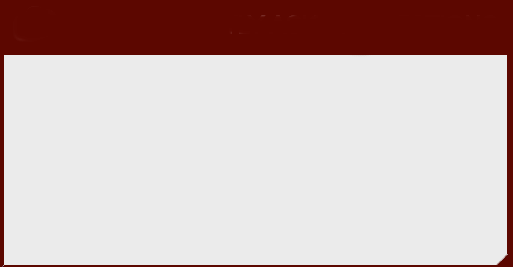 ?   Frequently Asked Question
Can the Nissan Leaf Be Taken through a Car Wash? Yes, the Nissan Leaf, and all hybrid and electric vehicles, can be taken through the car wash. All the high-voltage components, including the battery, that are outside of the passenger compartment are sealed from outside water entry. If there has been no damage to protective coverings, the components will not be damaged and there is no chance of electrical shock.
Figure 87.6 Tesla Foam in Tire
(a) The dismounted tire shows where the foam had become detached. (b) The foam removed in its entirety.
[Speaker Notes: CASE STUDY: The Case of the Vibrating Tesla
An owner of a Tesla Model Y visited a tire shop complaining of a vibration in the steering wheel at highway speeds. A local tire shop balanced both front tires. The right front only needed a quarter ounce whereas the left front required over four ounces to balance. After leaving the shop, the owner immediately noticed that the vibration was much worse. The owner returned to the shop and this time the tire was removed from the rim. It became apparent that the vibration issue was caused by the foam inside the tire. This foam that generally played the role of reducing noise had separated and was loose inside the tire. The shop removed the foam and did not try to reinstall it. The wheel was balanced, which solved the vibration concern. The driver did not notice any increase in noise. SEE FIGURE 87-6.
Summary:
Complaint—A Tesla owner complained of a vibration in the steering wheel at highway speeds.
Cause—The acoustical foam inside a tire that is supposed to reduce noise had separated from the inner liner of the left front tire.
Correction—The foam was removed from the tire and the tire/wheel assembly was balanced, which corrected the vibration concern.]
Frequently Asked Question: Why Are EVs and PHEVs Taxed in Some States?
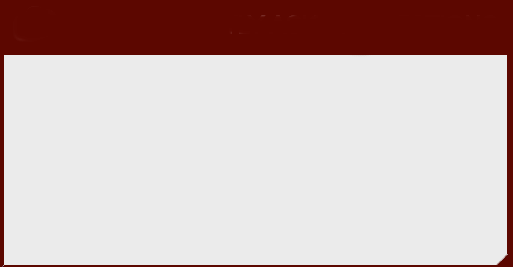 ?   Frequently Asked Question
Why Are EVs and PHEVs Taxed in Some States?  Recently some states have added fees to the cost of the license plate on hybrid and electric vehicles to recover loss fuel taxes. Typically, these fees have been in the $100 to $200 range. Depending on the number of miles driven per year, these fees may have a negative impact on the cost of ownership.
Levels of Hybrid Vehicles (1 of 3)
Micro Hybrid
Will incorporate idle stop, but is not capable of propelling vehicle without starting I C E.
Uses a second 12-volt battery and a heavy-duty starter motor
Levels of Hybrid Vehicles (2 of 3)
Mild Hybrid
Incorporate idle stop and regenerative braking, but is not capable of using the electric motor to propel the vehicle on its own without help from the I C E.
Uses a 42-volt electrical motor and battery package (36-volt batteries, 42-volt charging)
Frequently Asked Question: Is a Diesel-Hybrid Electric Vehicle Possible?
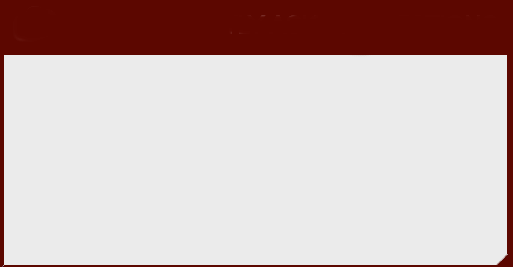 ?   Frequently Asked Question
Is a Diesel-Hybrid Electric Vehicle Possible? Yes, using a diesel engine instead of a gasoline engine in an HEV is possible. While the increased efficiency of a diesel engine would increase fuel economy, the extra cost of the diesel engine is the major reason this combination is not currently in production.
Frequently Asked Question: What Is an Assist Hybrid?
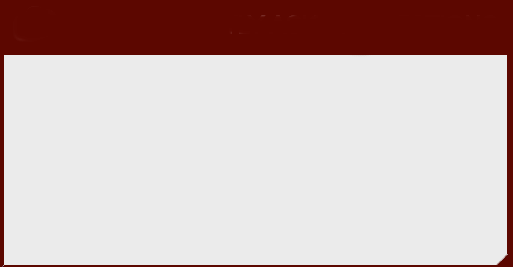 ?   Frequently Asked Question
What Is an Assist Hybrid? An assist hybrid-electric vehicle is a term used to describe a vehicle where the electric motor is not able to start moving the vehicle on electric power alone.  This type of hybrid would include micro hybrids (12 volt), all mild hybrids (36 to 42 volts), as well as the medium hybrids that use 144- to 158-volt systems.
Levels of Hybrid Vehicles (3 of 3)
Medium Hybrid
Uses 144- to 158-volt batteries that provide for engine stop/start, regenerative braking, and power assist.
Like a mild hybrid, a typical medium hybrid is not capable of propelling the vehicle from a stop using battery power alone.
Full Hybrid
A strong hybrid, also called a full hybrid, uses idle stop, regenerative braking, and is able to propel the vehicle using the electric motor(s) alone.
Question 1: ?
What are the three levels of hybrid vehicles?
Answer 1
Mild, medium, and full hybrids.
Classifications of Hybrid Vehicle Powertrain (1 of 3)
Series Hybrid Powertrain
In a series-hybrid design, sole propulsion is by a battery-powered electric motor, but the electric energy for the batteries comes from another onboard energy source, such as an I C E. 
Engine turns a generator, and generator can either charge the batteries or power an electric motor that drives the transmission. 
I C E never powers vehicle directly.
Figure 87.7 Series-Hybrid Powerflow
A drawing of the power flow in a typical series-hybrid vehicle
Figure 87.8 Series Hybrid
This diagram shows components included in a typical series-hybrid design. Solid-line arrow indicates transmission of torque to the drive wheels. The dotted-line arrows indicate the flow of electrical current.
Figure 87.9 parallel-hybrid vehicle
The power flow in a typical parallel-hybrid vehicle
Classifications of Hybrid Vehicle Powertrain (2 of 3)
Parallel Hybrid Powertrain
Multiple propulsion sources can be combined, or one of the energy sources alone can drive the vehicle. 
Battery and engine are both connected to transmission.
Figure 87.10 Parallel Hybrid
Diagram showing components involved in a typical parallel-hybrid vehicle. Solid-line arrows indicate transmission of torque to drive wheels, and dotted-line arrows indicate flow of electrical current
Classifications of Hybrid Vehicle Powertrain (3 of 3)
Series-Parallel Hybrid Powertrain
Toyota and Ford hybrids are classified as series-parallel hybrids because they can operate using electric motor power alone or with the assist of the I C E. 
Series-parallel hybrids combine the functions of both a series and a parallel design.
Figure 87.11 Series-Parallel Hybrid
A series-parallel hybrid design allows the vehicle to operate in electric motor mode only or in combination with the internal combustion engine
One-, Two-, and Three-Motor Hybrid Systems (1 of 3)
One-Motor Hybrid Systems
In these units, an electric motor is attached to the I C E (engine) crankshaft which is used to perform two functions:
Start the I C E engine
Act as a generator to charge the high-voltage batteries
Figure 87.12 Honda IMA
The exploded view of this Honda IMA motor assembly is an example of a one-motor hybrid system.
Animation: Hybrid Vehicle Types(Animation will automatically start)
Animation: Hybrid Vehicle Operation(Animation will automatically start)
Animation: Hybrid Vehicle(Animation will automatically start)
Animation: Plug-In Hybrid Vehicle(Animation will automatically start)
Animation: Hybrid Operating Modes(Animation will automatically start)
Animation: Hybrid Integrated Motor Assist, IMA System(Animation will automatically start)
Animation: Toyota Hybrid System Operation(Animation will automatically start)
Animation: Ford Hybrid Operating Modes(Animation will automatically start)
Question 2: ?
What are the three classifications of hybrid powertrain?
Answer 2
Series, parallel, and series-parallel.
One-, Two-, and Three-Motor Hybrid Systems (2 of 3)
Two-Motor Hybrid Systems
H E V s that use 2 motors are most used hybrids.
Motor/generator attached to engine, usually labeled M/G1 or M/G A, is used to start the gasoline engine and to charge the high-voltage batteries.
Motor/generator that is connected to drive wheels, usually labeled M/G2 or M/G B, is used to propel vehicle and to recharge the high-voltage battery during deceleration (regenerative braking).
Figure 87.13 MG1/MG2
The cutaway of a second-generation Prius transmission (P112) shows two electric motors (MG1 and MG2). The vehicle can drive a short distance using just the electric motors.
One-, Two-, and Three-Motor Hybrid Systems (3 of 3)
Three-Motor Hybrid Systems
Three-motor H E Vs are usually two-motor hybrids that use an additional electric motor to propel the rear wheels for all-wheel-drive capability.
Electric Vehicle Advantages (1 of 3)
Initial torque—Electric vehicles have high torque when starting from a stop.
Better handling and stability—The high-voltage battery in an E V is placed very low resulting in a very low center of mass. This gives the vehicle more stability, resulting in better handling for the vehicle.
Maximum traction—Electric motors are independently controlled, thereby providing precise control on each wheel for maximum traction in all wheel drive E V s.
Electric Vehicle Advantages (2 of 3)
More efficient than gasoline vehicles—An E V is more efficient than a gasoline vehicle in converting stored energy into energy of motion.
Less cost of operation—Cost of operation of an E V is less when compared to gasoline vehicle because the cost of electricity is less when compared to fossil fuels, as well as the high efficiency of the electric motor.
Electric Vehicle Advantages (3 of 3)
Less maintenance—Fewer moving parts are included in E V s, so the maintenance required is reduced.
EVs are quiet and ecofriendly—E V s are very quiet and do not make any sound while operating.
Charge from your house—Most of the E V s can be charged from the household itself.
Figure 87.14 Torque Chart
The graph shows how high the initial torque is in an electric motor and how quickly it generates power.
Electric Vehicle Disadvantages
Limited range—While range is increasing due to improved battery designs, range is still a concern for many people.
Electrical needs at home—Most E V s are charged at home, and this usually means that the electric service needs to be installed or upgraded to provide a 220–240-volt outlet near the vehicle to allow overnight charging.
High initial cost—Because the cost of the high-voltage batteries is high, the cost of an E V is higher than an I C E vehicle of the same type and size.
Can an Electric Vehicle Be Towed?
Most vehicle manufacturers recommended towing any vehicle with all four wheels off the ground.
Place the front wheels on a dolly.
Place the shift lever in P (Park).
Secure the vehicle to the dolly.
Disconnect the 12-volt battery to prevent the possibility of the electric parking brake being applied.
Frequently Asked Question:Can an Electric Vehicle Be Towed?
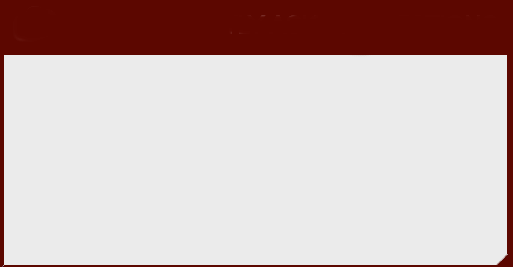 ?   Frequently Asked Question
Can an Electric Vehicle Be Towed? Yes, with some precautions to prevent damage to the vehicle. Most vehicle manufacturers recommended towing any vehicle with all four wheels off the ground. SEE FIGURE 87–15. The manual for a Chevrolet Bolt includes the following steps: LISTED IN THE NOTES
[Speaker Notes: Frequently Asked Question: Can an Electric Vehicle Be Towed?
Yes, with some precautions to prevent damage to the vehicle. Most vehicle manufacturers recommended towing any vehicle with all four wheels off the ground.
● SEE FIGURE 87–15. The manual for a Chevrolet Bolt includes the following steps:
• Place the front wheels on a dolly.
• Place the shift lever in P (Park).
• Secure the vehicle to the dolly.
However, under “Electric Parking Brake” the owner’s manual says that the electric parking brake (EPB) may automatically apply in some situations when the vehicle is not moving to check the 
correct operation of the EPB system. Some Bolt owners have reported that the EPB has engaged while being towed with the rear wheels on the ground, which ruined the rear tires. If any front- wheel-drive vehicle is being towed with the rear wheels on the ground, many experts recommend the following precautions:
• Disconnect the 12-volt battery to prevent the possibility of the electric parking brake being applied.
• Listen carefully to ensure that the car does not automatically apply the EPB between the time that the car is turned off and the time that the battery is disconnected.
• Make sure to keep the driver’s door open until after the battery is disconnected, otherwise the car may automatically lock the doors requiring the use of the physical key to unlock the door.
• Always make sure to test that the wheels are rolling freely before departure.
Obviously, all the aforementioned precautions are not necessary if the vehicle is towed with all our wheels off the ground.]
Figure 87.15 Towing
How a front-wheel-drive EV should be towed as per the vehicle manufacturer’s instructions
Hybrid and Fuel Cell Vehicles Videos and Animations
Videos Link: (L3) Light Duty Hybrid Electric Videos
Animations Link: (L3) Light Duty Hybrid Electric Animations
Copyright
This work is protected by United States copyright laws and is provided solely for the use of instructors in teaching their courses and assessing student learning. Dissemination or sale of any part of this work (including on the World Wide Web) will destroy the integrity of the work and is not permitted. The work and materials from it should never be made available to students except by instructors using the accompanying text in their classes. All recipients of this work are expected to abide by these restrictions and to honor the intended pedagogical purposes and the needs of other instructors who rely on these materials.
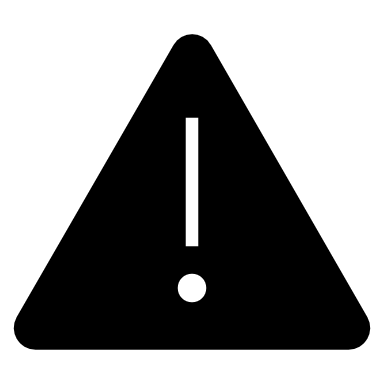